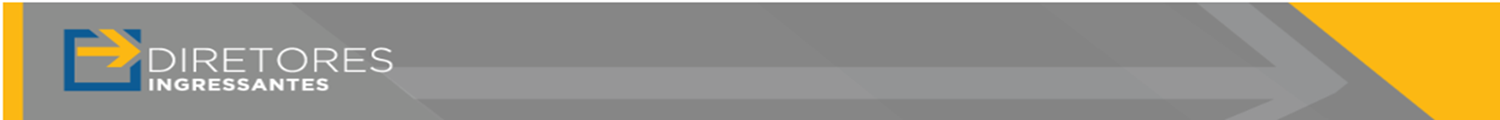 INGRESSANTES – DIRETORES DE ESCOLA
ENCONTRO PRESENCIAL 
ATIVIDADE DE APLICAÇÃO ON-LINE
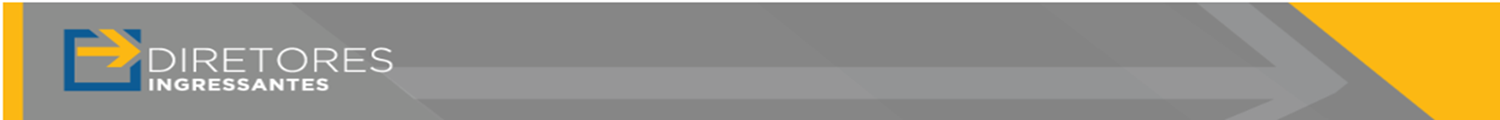 Módulo
“Papel social da escola            no século XXI”
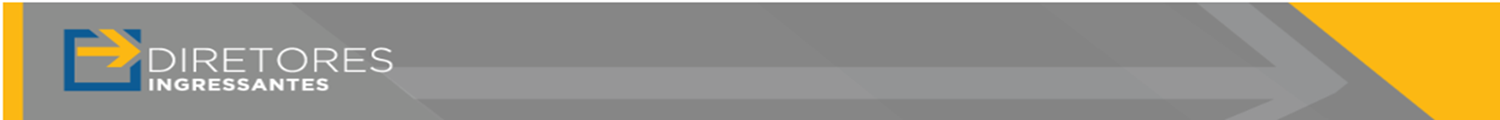 Período de realização do módulo:
de 09/08/2020               a 12/10/2020
Período sugerido de realização das atividades correspondentes ao  EP Local/Atividade de aplicação on-line:
de 12 a 22/09/2020
Postagem do arquivo até 12/10/2020
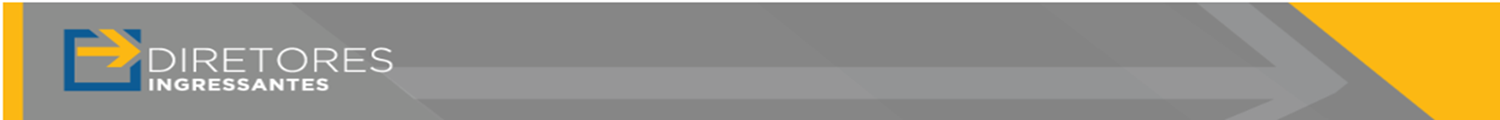 OBJETIVOS DE APRENDIZAGEM
Compreender representações sociais sobre diversidade, gênero e etnia na comunidade escolar e considerá-las nas ações da escola.

Promover a reflexão e o conhecimento acerca de valores e princípios democráticos, participativos, éticos, de inclusão, de justiça e equidade em todas as ações da escola,    visando à formação integral do estudante.

Utilizar na prática profissional os princípios de inclusão e equidade, necessários ao respeito,    à atenção e ao atendimento às diversidades.

Situar o conjunto das ações de gestão escolar na criação e na sustentação de um ambiente educacional focado no desenvolvimento dos estudantes, sujeitos do processo educacional.
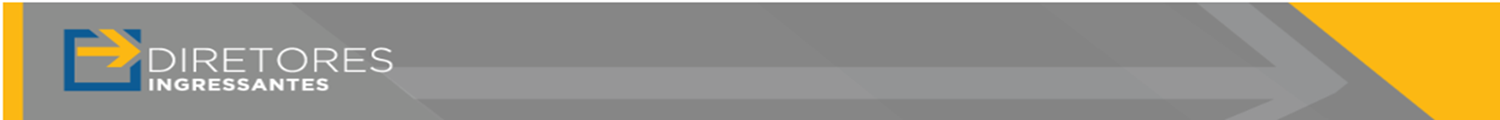 Percurso de estudo
EP - Atividade de aplicação on-line
Supervisor Facilitador orienta, acompanha  e valida
Estudos autônomos  realizados pelo diretor cursista além de   realização de atividades
PAPEL SOCIAL DA ESCOLA NO SÉCULO XXI
[Speaker Notes: Corrigir o texto do retângulo azul (terceiro da esquerda de cima para baixo).]
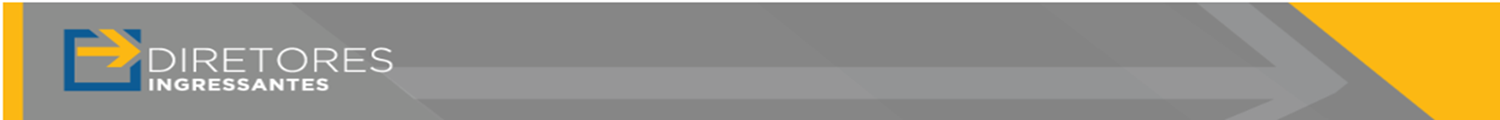 EVOLUÇÃO HISTÓRICA DA EDUCAÇÃO
Fonte: CURSO ESPECÍFICO DE FORMAÇÃO AOS INGRESSANTES DIRETORES DE ESCOLA – 1ª EDIÇÃO/2018  - Módulo  Função Social da Escola no Século XXI. Disponível em: https://avaefape.educacao.sp.gov.br/acesso por login e senha.
Unidade traz, em linha do tempo,  alguns aspectos da evolução histórica da escola com intento de apoiar a compreensão dos desafios e intervenções necessários à contemporaneidade
Séc. 
XVIII
Séc. 
XIX
Séc. 
XVI
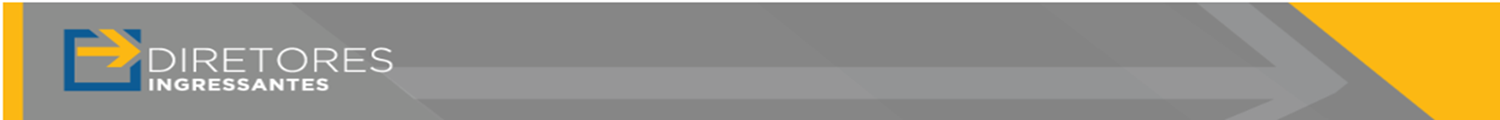 EVOLUÇÃO HISTÓRICA DA EDUCAÇÃO
Fonte: CURSO ESPECÍFICO DE FORMAÇÃO AOS INGRESSANTES DIRETORES DE ESCOLA – 1ª EDIÇÃO/2018  - Módulo  Função Social da Escola no Século XXI. Disponível em: https://avaefape.educacao.sp.gov.br/acesso por login e senha.
Unidade traz, em linha do tempo, alguns aspectos da evolução histórica da escola com intento de apoiar a compreensão dos desafios e intervenções necessários à contemporaneidade
Séc. XX
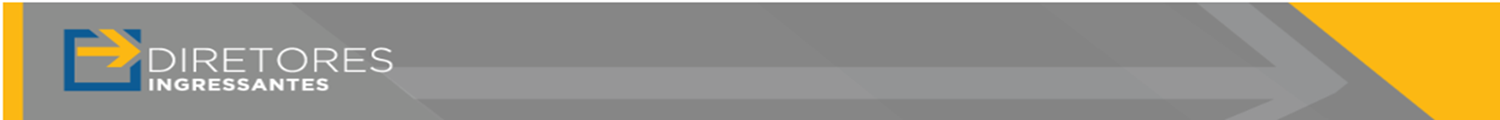 EVOLUÇÃO HISTÓRICA DA EDUCAÇÃO
Fonte: CURSO ESPECÍFICO DE FORMAÇÃO AOS INGRESSANTES DIRETORES DE ESCOLA – 1ª EDIÇÃO/2018  - Módulo  Função Social da Escola no Século XXI. Disponível em: https://avaefape.educacao.sp.gov.br/acesso por login e senha.
Unidade traz, em linha do tempo,  alguns aspectos da evolução histórica da escola com intento de apoiar a compreensão dos desafios e intervenções necessários à contemporaneidade
Séc. XXI
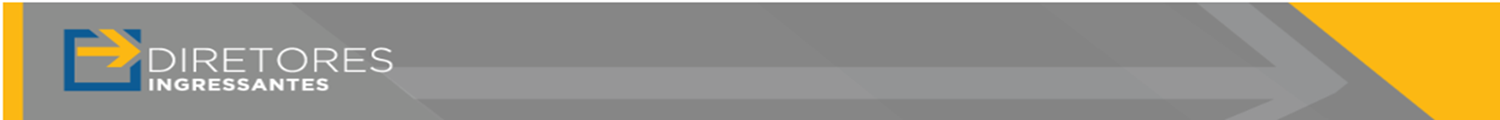 RECUPERANDO
MEMÓRIAS
TARDIF, Maurice. Saberes docentes e formação profissional. Petrópolis: Vozes, 2002.
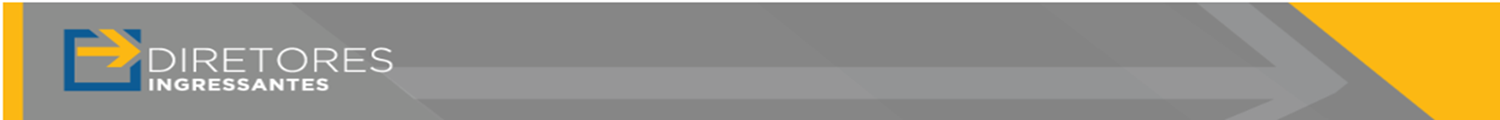 RECUPERANDO MEMÓRIAS:
REFLEXÃO...
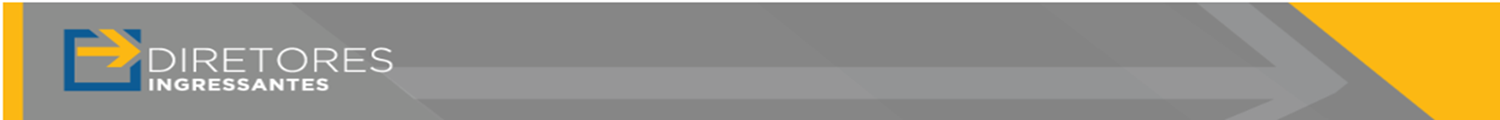 ATIVIDADE PARA O CURSISTA
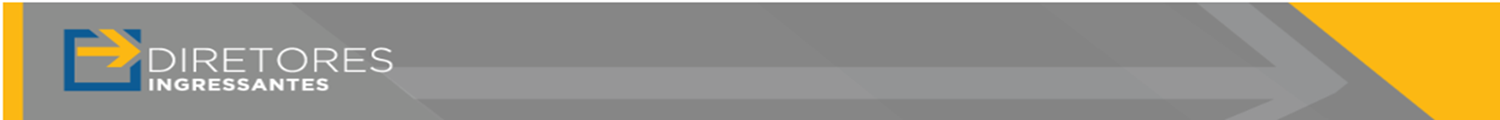 COMUNIDADE VIRTUAL DE APRENDIZAGEM – 1ª POSTAGEM  E INTERAÇÃO
TRANSFORMAÇÃO DA ESCOLA
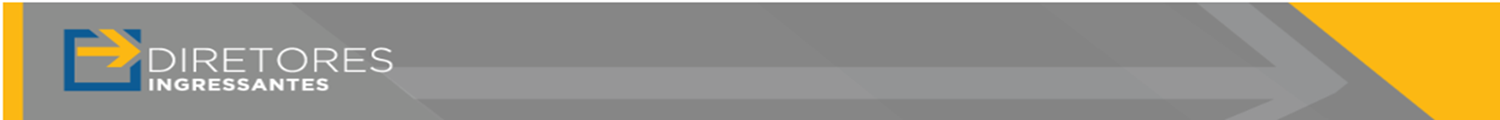 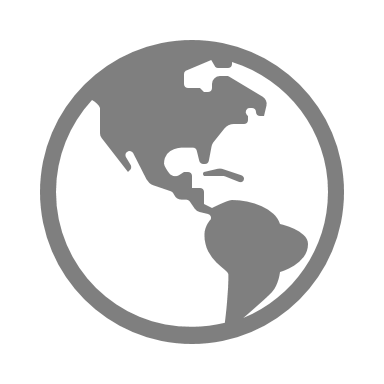 A ESCOLA COMO POLO PARA A COMUNIDADE
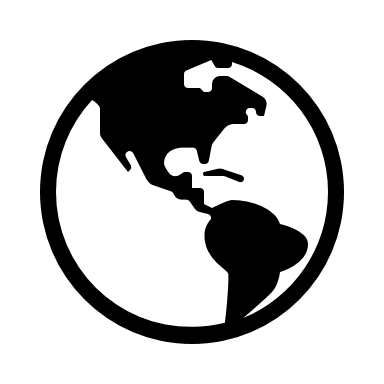 Imagem de fundo: ícone disponível para o programa MSWord
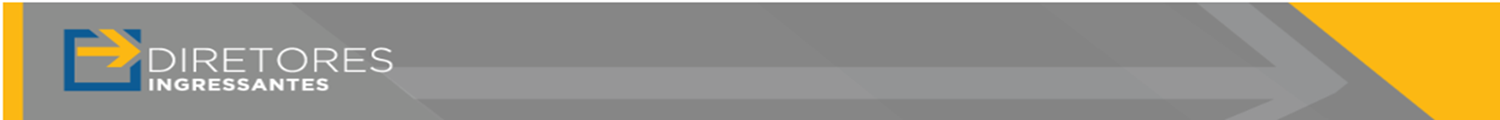 A ESCOLA COMO POLO PARA A COMUNIDADE
DESAFIOS VIVIDOS 2020:

ESCOLA EM PERÍODO   DE ISOLAMENTO SOCIAL

A LIDERANÇA DO DIRETOR DE ESCOLA

A EQUIPE GESTORA

GESTÃO DEMOCRÁTICA

QUALIDADE E EQUIDADE
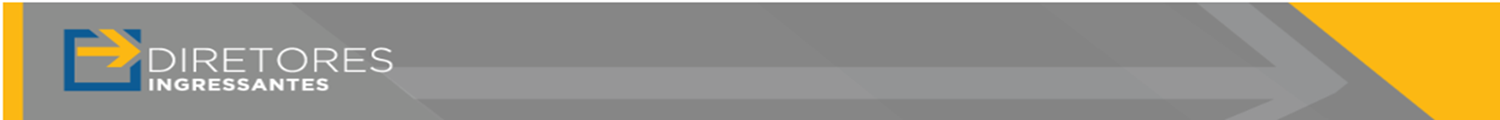 A ESCOLA COMO POLO PARA A COMUNIDADE
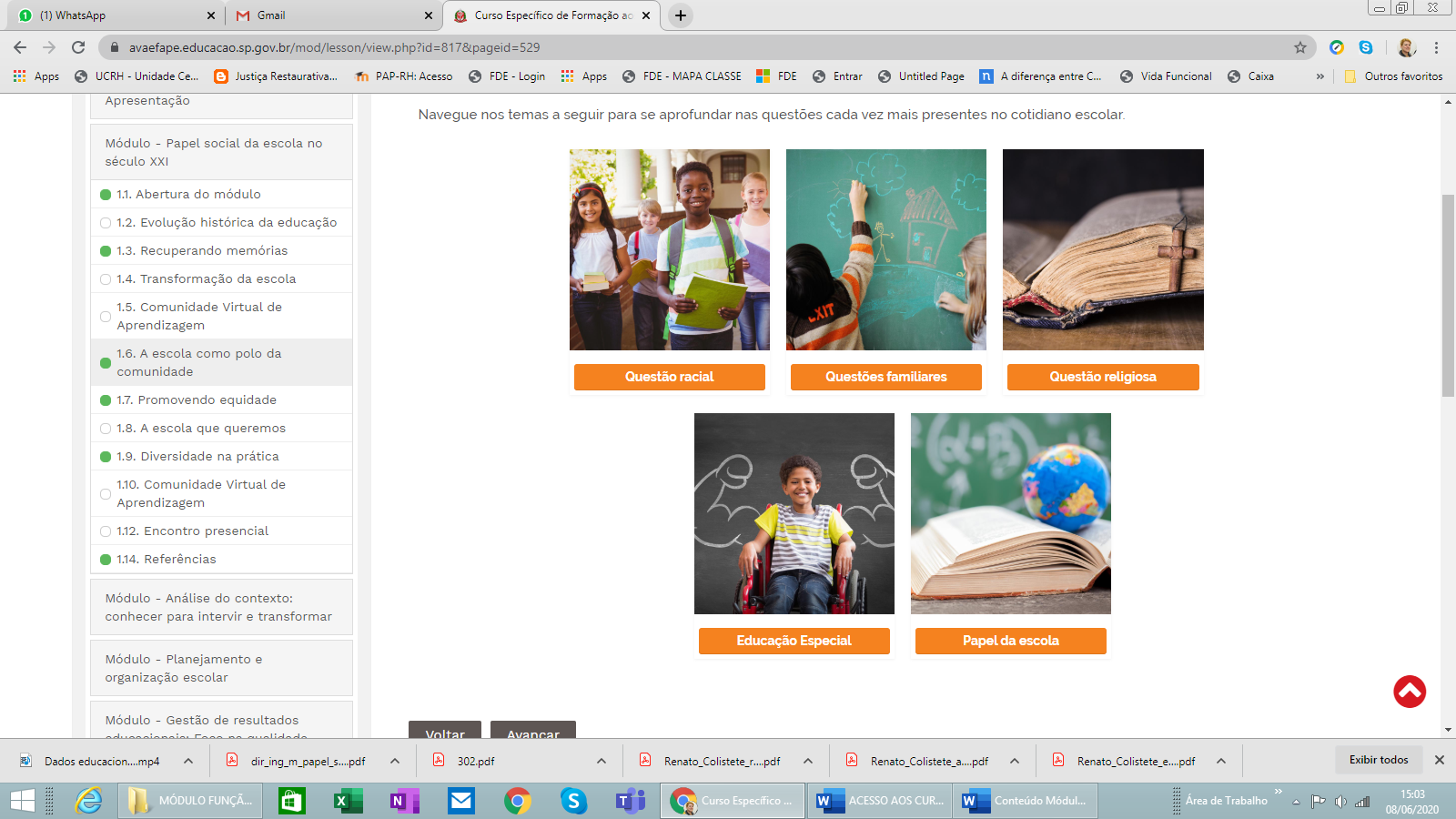 Imagem: CURSO ESPECÍFICO DE FORMAÇÃO AOS INGRESSANTES DIRETORES DE ESCOLA –                       1ª EDIÇÃO/2018  - Módulo  Função Social da Escola no Século XXI. Disponível em: https://avaefape.educacao.sp.gov.br/acesso por login e senha.
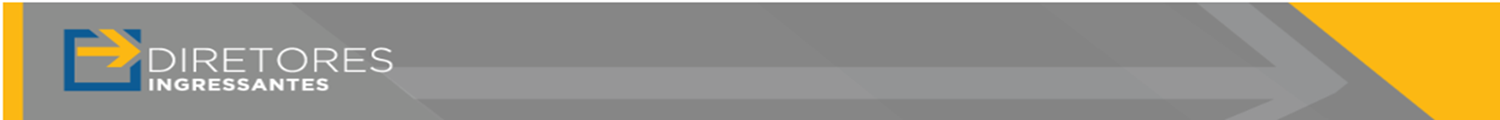 Questão Racial
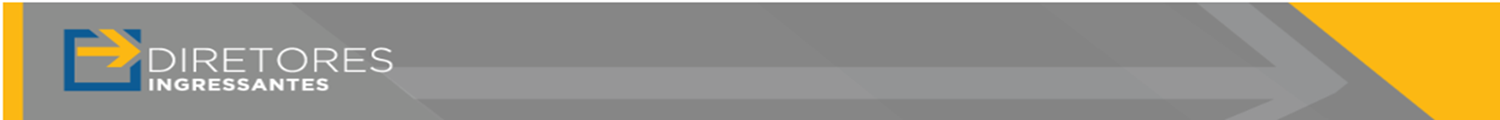 Questões Familiares
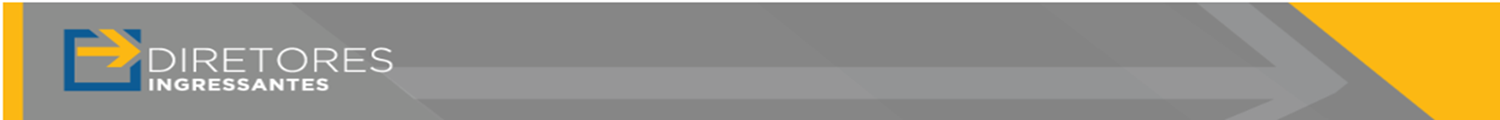 Questão Religiosa
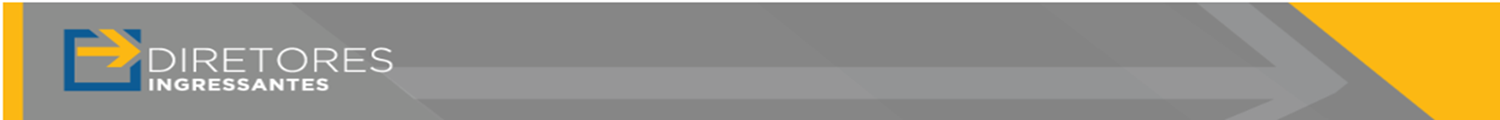 Educação Especial
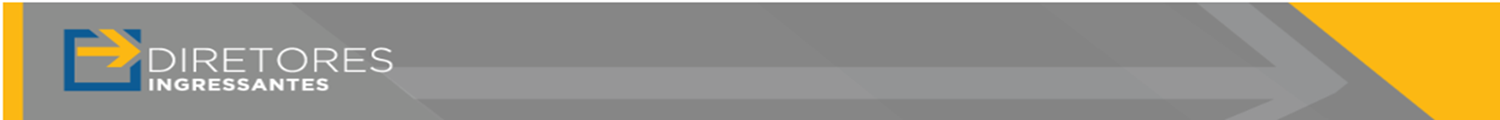 Promoção da Equidade
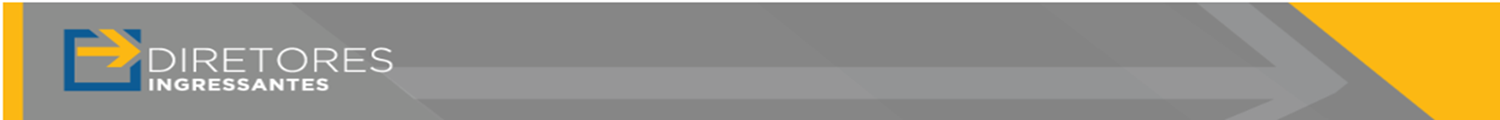 Promoção da Equidade
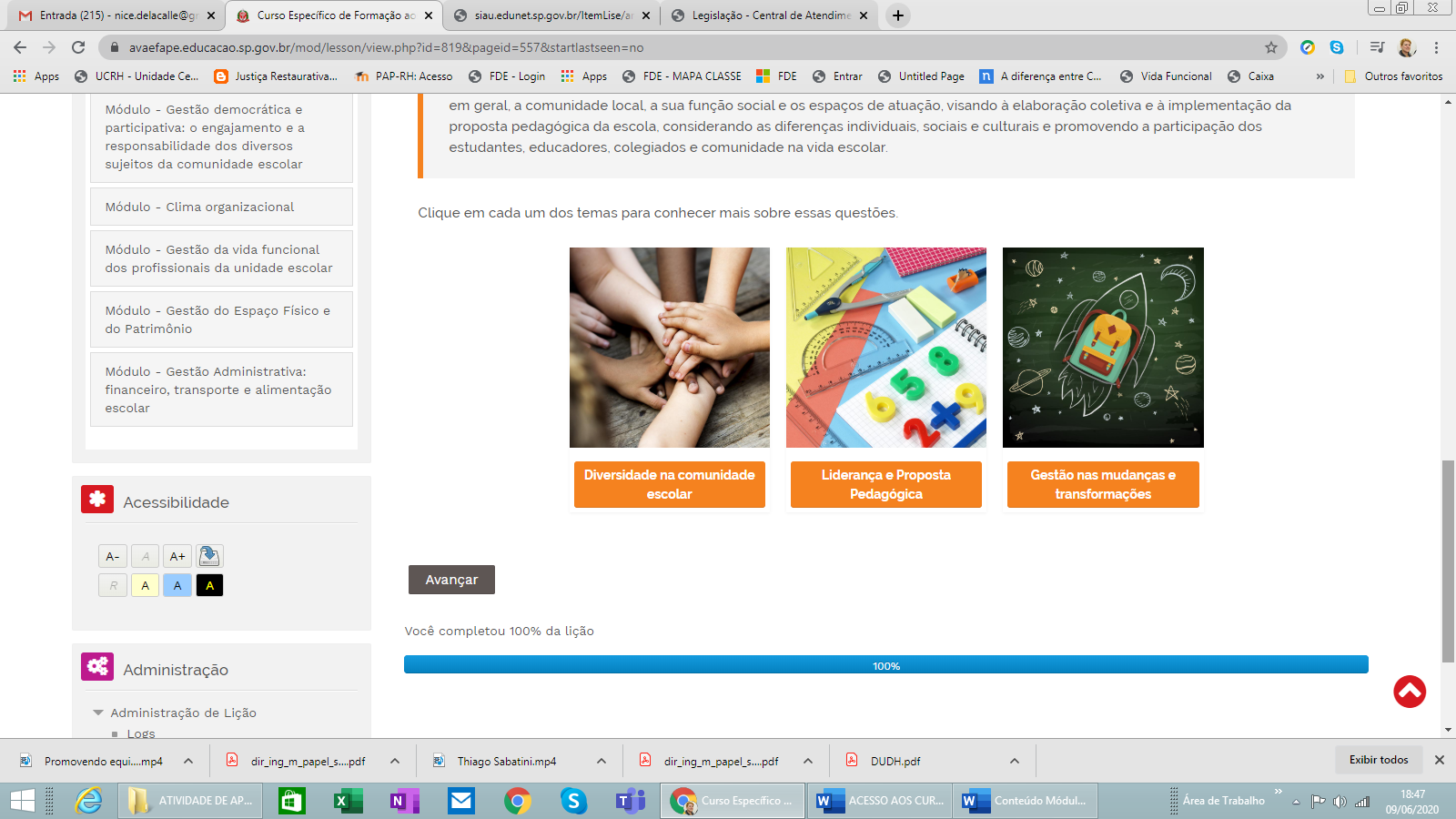 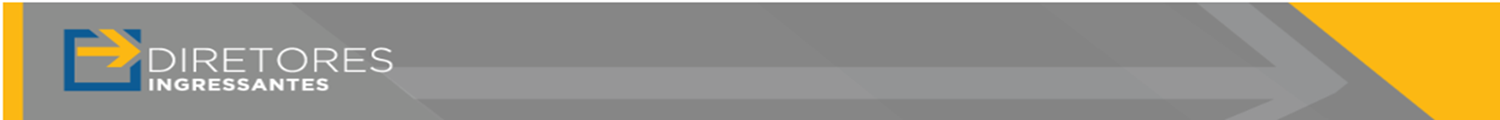 A escola que queremos
CHAVE DA TRANSFORMAÇÃO ESTÁ NO TRABALHO COLETIVO
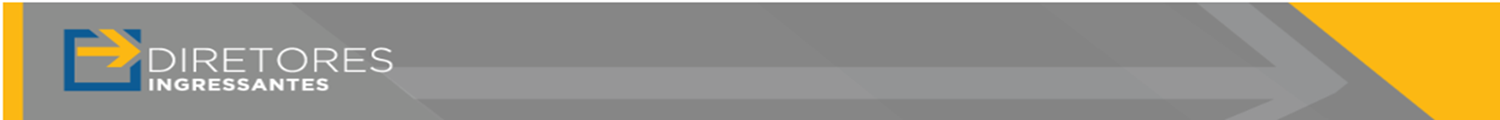 Diversidade na Prática
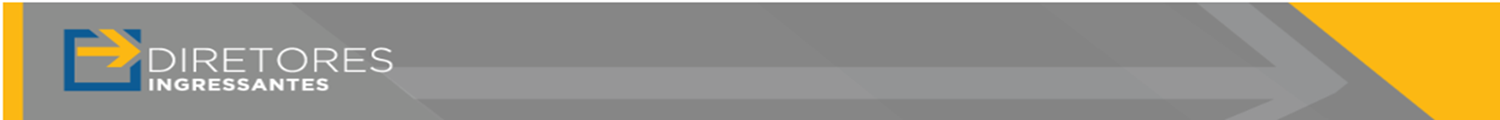 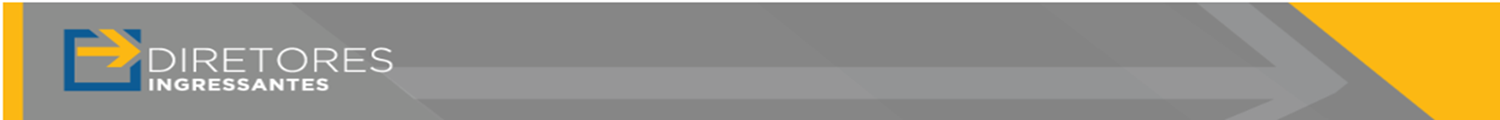 PORTFÓLIO: PROMOÇÃO DA CONVIVÊNCIA HARMONIOSA NA DIVERSIDADE – REVISÃO DA PP E DO REGIMENTO ESCOLAR
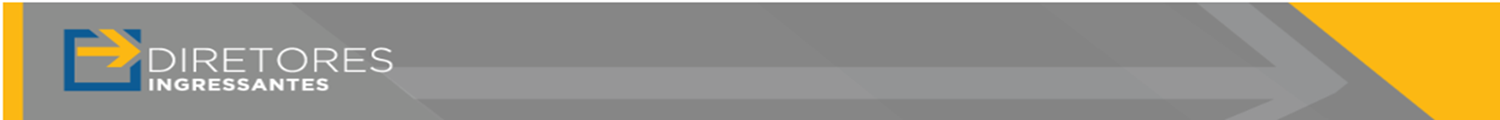 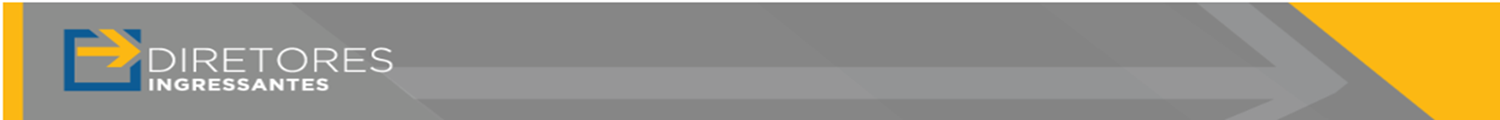 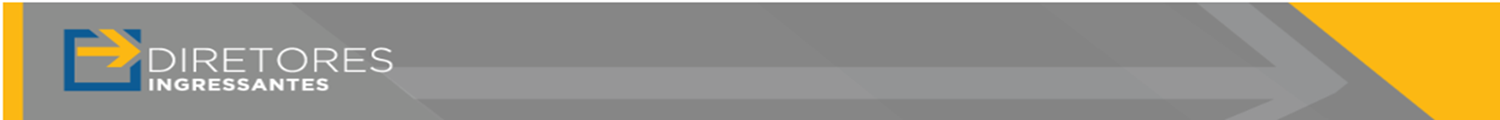 Referenciais existentes no MóduloAZANHA, J. M. P. Democratização do ensino: vicissitudes da ideia no ensino paulista. Educação e Pesquisa, São Paulo, v. 30, n. 2, p. 335-344, maio/ago. 2004. Disponível em: <http://www.scielo.br/pdf/ep/v30n2/v30n2a12\>. Acesso em: 3 dez. 2017.BRASIL. Base Nacional Comum Curricular (BNCC) . Brasília: MEC, 2017. Disponível em: <http://basenacionalcomum.mec.gov.br/a-base/>. Acesso em: 8 mar. 2018.________. Constituição da República Federativa do Brasil de 1988. Disponível em: <http://www.planalto.gov.br/ccivil_03/constituicao/constituicaocompilado.htm>. Acesso em: 8 mar. 2018.________. Lei nº 9.394, de 20 de dezembro de 1996. Estabelece as diretrizes e bases da educação nacional. Disponível em: <http://www.planalto.gov.br/ccivil_03/leis/L9394.htm>. Acesso em: 8 mar. 2018.________. Lei nº 10.639, de 9 de janeiro de 2003. Altera a Lei nº 9.394, de 20 de dezembro de 1996, que estabelece as diretrizes e bases da educação nacional, para incluir no currículo oficial da Rede de Ensino a obrigatoriedade da temática “História e Cultura Afro-Brasileira”, e dá outras providências. Disponível em: <https://www.planalto.gov.br/ccivil_03/leis/2003/l10.639.htm>. Acesso em: 12 jun. 2018.________. Lei nº 11.645, de 10 de março de 2008. Altera a Lei nº 9.394, de 20 de dezembro de 1996, modificada pela Lei nº 10.639, de 9 de janeiro de 2003, que estabelece as diretrizes e bases da educação nacional, para incluir no currículo oficial da Rede de Ensino a obrigatoriedade da temática “História e Cultura Afro-Brasileira e Indígena”. Disponível em: <https://www.planalto.gov.br/ccivil_03/_ato2007-2010/2008/lei/l11645.htm>. Acesso em: 12 jun. 2018.CUNHA, A. G. Dicionário etimológico da Língua Portuguesa. Rio de Janeiro: Lexikon, 2010.CUNHA, C. Gênero e identidade: muito além da questão homem-mulher. UOL, 26 dez. 2014. Disponível em: <https://vestibular.uol.com.br/resumo-das-disciplinas/atualidades/genero-e-identidade-muito-alem-da-questao-homem-mulher.htm>. Acesso em: 3 dez. 2017.DIAS, M. B. A família homoafetiva e seus direitos. Disponível em: <http://www.mariaberenice.com.br/uploads/45_-_a_fam%EDlia_homoafetiva_e_seus_direitos.pdf>. Acesso em: 24 fev. 2018.ESTUDOS AVANÇADOS. A difícil tarefa de definir quem é negro no Brasil: entrevista de Kabengele Munanga. Estudos Avançados, v. 18, n. 50, 2004. Disponível em: <http://www.scielo.br/pdf/ea/v18n50/a05v1850.pdf>. Acesso em: 19 fev. 2018.GOMES, C. A. A escola de qualidade para todos: abrindo as camadas da cebola. Ensaio: Avaliação e Políticas Públicas em Educação, Rio de Janeiro, v. 13, n. 48, jul./set. 2005. Disponível em: <http://www.scielo.br/pdf/ensaio/v13n48/27551.pdf>. Acesso em: 7 out. 2016.JARAUTA, B.; IMBERNÓN, F. Pensando no futuro da educação: uma nova escola para o século XXI. Porto Alegre: Penso, 2015.LÜCK, H. Dimensões da gestão escolar e suas competências – liderar, educar, transformar. Curitiba: Positivo, 2009.MORIN, E. Le Monde, 8 fev. 2012.
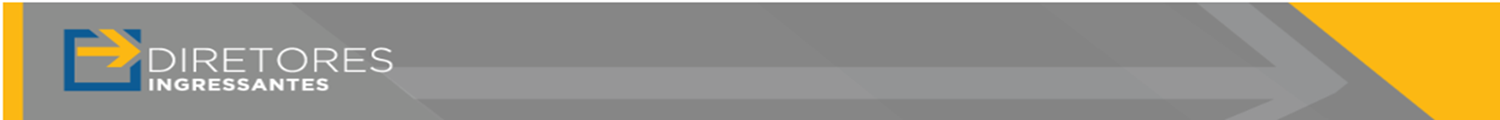 MUNANGA, K. (org.). Superando o racismo na escola. 2. ed. rev. Brasília: Ministério da Educação, Secretaria de Educação Continuada, Alfabetização e Diversidade (Secad), 2005. Disponível em: <https://www.geledes.org.br/wp-content/uploads/2011/06/superando-o-racismo-na-escola.pdf> Acesso em: 19 fev. 2018.NOBRE, R. I. R. S. Os novos arranjos familiares. Webartigos, 10 jun. 2014. Disponível em: <https://www.webartigos.com/artigos/os-novos-arranjos-familiares/122593>. Acesso em: 24 fev. 2018.OLIVEIRA, C. A. Gestão democrática. Anuário Brasileiro da Educação Básica 2013. [s. l.]: Todos pela Educação/Moderna, 2013. p. 110-111. Disponível em: <https://www.todospelaeducacao.org.br//arquivos/biblioteca/anuario_educacao_2013.pdf>. Acesso em: 13 fev. 2018.PARO, V. Escritos sobre a educação. São Paulo: Xamã, 2001.RAMOS, C. S.; FARIA, G. Kabengele Munanga: nosso racismo é um crime perfeito. Revista Fórum, ago. 2011. Disponível em: <https://www.revistaforum.com.br/nosso-racismo-e-um-crime-perfeito/>. Acesso em: 19 fev. 2018.SÃO PAULO (Estado). Decreto nº 46.802, de 5 de junho de 2002. Dispõe sobre o Ensino Religioso nas escolas públicas estaduais de Ensino Fundamental e dá providências correlatas. Disponível em: <https://www.al.sp.gov.br/repositorio/legislacao/decreto/2002/decreto-46802-05.06.2002.html>. Acesso em: 8 mar. 2018.________. Deliberação CEE nº 155/2017. Dispõe sobre avaliação de alunos da Educação Básica, nos níveis fundamental e médio, no Sistema Estadual de Ensino de São Paulo e dá providências correlatas. Diário Oficial do Estado, 12 jul. 2017. p. 27-28. Disponível em: <https://pt.scribd.com/document/358787573/Deliberacao-CEE-N%C2%BA-155-17-Dispoe-Sobre-Avaliacao-de-Alunos-Da-EB-Nos-Niveis-Fundamental-e-Medio-No-Sistema-Estadual-de-Ensino-de-SP>. Acesso em: 8 mar. 2018.________. Indicação CEE nº 161/2017. Dispõe sobre avaliação de alunos da Educação Básica, nos níveis fundamental e médio, no Sistema Estadual de Ensino de São Paulo.________. Resolução SE nº 45, de 18 de agosto de 2014. Dispõe sobre o tratamento nominal de discentes transexuais e travestis, no âmbito da Secretaria da Educação. Disponível em: <http://siau.edunet.sp.gov.br/ItemLise/arquivos/45_14.HTM?Time=01/01/2018%2018:02:54>. Acesso em: 8 mar. 2018.________. Resolução SE nº 56, de 14 de outubro de 2016. Dispõe sobre perfil, competências e habilidades requeridos dos Diretores de Escola da rede estadual de ensino, e sobre referenciais bibliográficos e legislação, que fundamentam e orientam a organização de concursos públicos e processos seletivos, avaliativos e formativos, e dá providências correlatas. Disponível em: <http://siau.edunet.sp.gov.br/ItemLise/arquivos/56_16.HTM>. Acesso em: 8 mar. 2018.________; Secretaria da Justiça e da Defesa da Cidadania. Coordenação de Políticas para a Diversidade Sexual. Diversidade sexual e cidadania LGBT. 2. ed. São Paulo: Imesp, 2017. Disponível em: <http://www.justica.sp.gov.br/StaticFiles/SJDC/ArquivosComuns/ProgramasProjetos/CPDS/Cartilha_Diversidade.pdf>. Acesso em: 18 fev. 2018.TEIXEIRA, R. A. A gestão da diversidade cultural na escola: por uma gestão multicultural. In: BOCCIA, M. B.; DABUL, M. R.; LACERDA, S. C. (orgs.). Gestão escolar em destaque. Jundiaí: Paco Editorial, 2013.TONUCCI, F. Os alunos na escola do amanhã. In: IMBERNÓN, F.; JARAUTA, B. Pensando no futuro da educação: uma nova escola para o século XXII. Trad. Juliana dos Santos Padilha. Porto Alegre: Penso, 2015. p. 67.
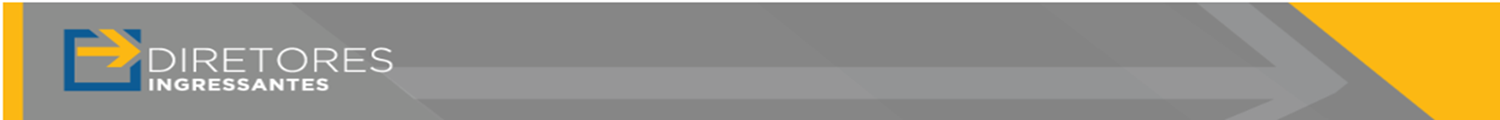 Referência complementar ao módulo para organização da atividade de aplicação on-line e respectivos materiais de apoio:Anuário Brasileiro da Educação Básica 2020, São Paulo: Ed. Moderna/Todos Pela Educação, 2020. Disponível em: https://www.todospelaeducacao.org.br/conteudo/anuario-2020-Todos-Pela-Educacao-e-Editora-Moderna-lancam-publicacao-com-dados-fundamentais-para-monitorar-o-ensino-brasileiroSÃO PAULO – ESTADO – SEDUC-SP – CURRÍCULO PAULISTA – DISPONÍVEL EM: https://efape.educacao.sp.gov.br/curriculopaulista/Fonte das Imagens:CURSO ESPECÍFICO DE FORMAÇÃO AOS INGRESSANTES DIRETORES DE ESCOLA – 1ª EDIÇÃO/2018  - Módulo Papel Social da Escola no Século XXI. Disponível em: https://avaefape.educacao.sp.gov.br/Acesso por login e senha.BRASIL. CONSTITUIÇÃO DA REPÚBLICA FEDERATIVA DO BRASIL DE 1988. Disponível em: http://www.planalto.gov.br/ccivil_03/Constituicao/Constituicao.htmBRASIL. Lei 9394-1996. Estabelece as diretrizes e bases da educação nacional. Disponível em: http://www.planalto.gov.br/ccivil_03/LEIS/L9394.htmSÃO PAULO (Estado) Resolução SE 56/2016. Disponível em: http://siau.edunet.sp.gov.br/ItemLise/arquivos/56_16.HTM?Time=03/01/2018%2011:50:31. Acesso em fev. de 2019.SÃO PAULO (ESTADO) Resolução SE nº 68/17, da Secretaria da Educação do Estado de São Paulo (SEE-SP) – que dispõe sobre o atendimento educacional aos alunos, público-alvo da Educação Especial, na rede estadual paulista de ensino. Disponível em: (http://siau.edunet.sp.gov.br/ItemLise/arquivos/68_17.HTM?Time=07/04/2018%2012:10:34
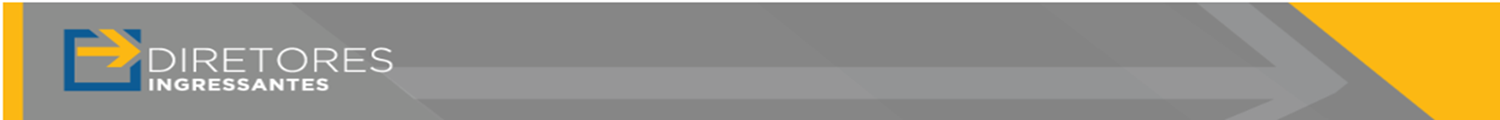 Este material foi produzido para uso exclusivo de formação de Diretores Ingressantes – Seduc/SPImagens retiradas da Plataforma AVA EFAPE –    Curso Ingressantes Diretores de Escola – Módulo Papel Social da Escola no Século XXI